Case Based Surveillance System and Integrated Disease Surveillance
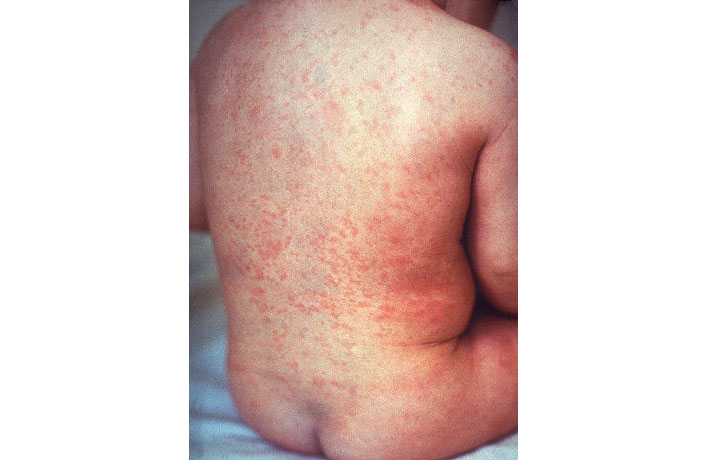 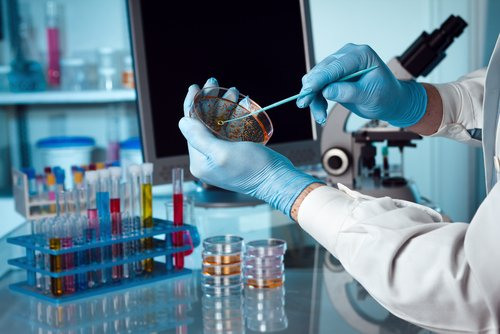 Prosper Behumbiize
HISP Uganda
Background and rationale
As demonstrated during the West Africa Ebola Outbreak, lack of a robust suspect case registry linked to lab for confirmation greatly hinders both early detection and rapid response activities

Routine aggregate surveillance data managed centrally is not sufficient for either detection or response demands

CDC GHS Program working with the Ministries of health and key partners in country aim to implement linked data systems for early detection and response
Background: Uganda is vulnerable to Public Health Events
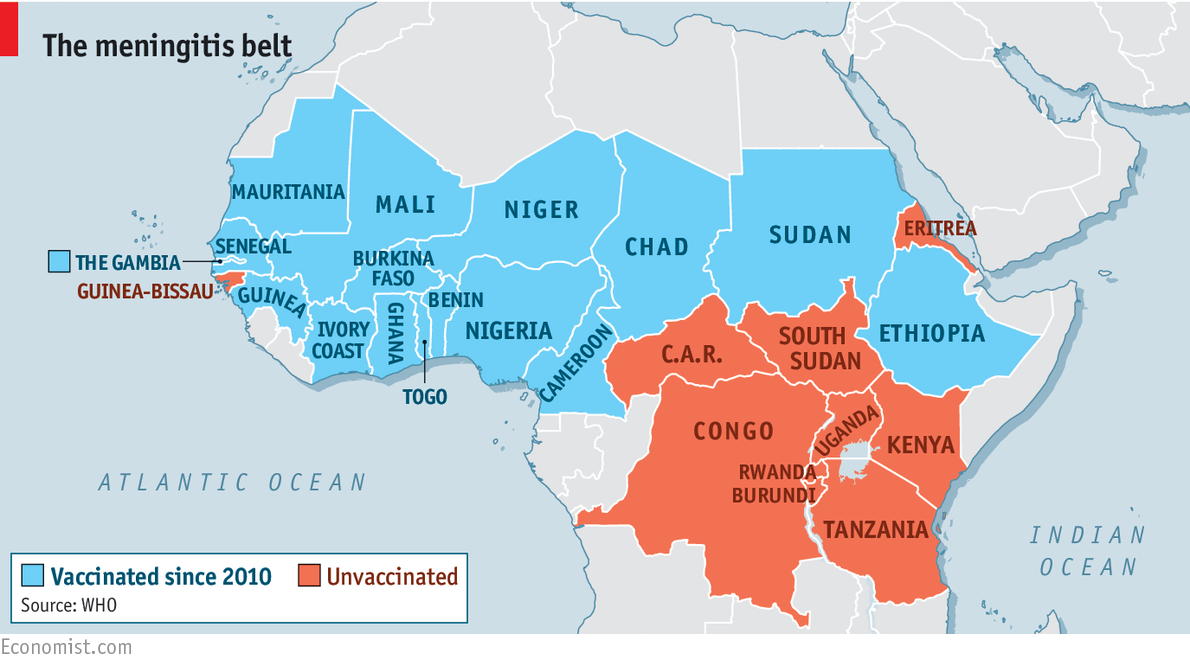 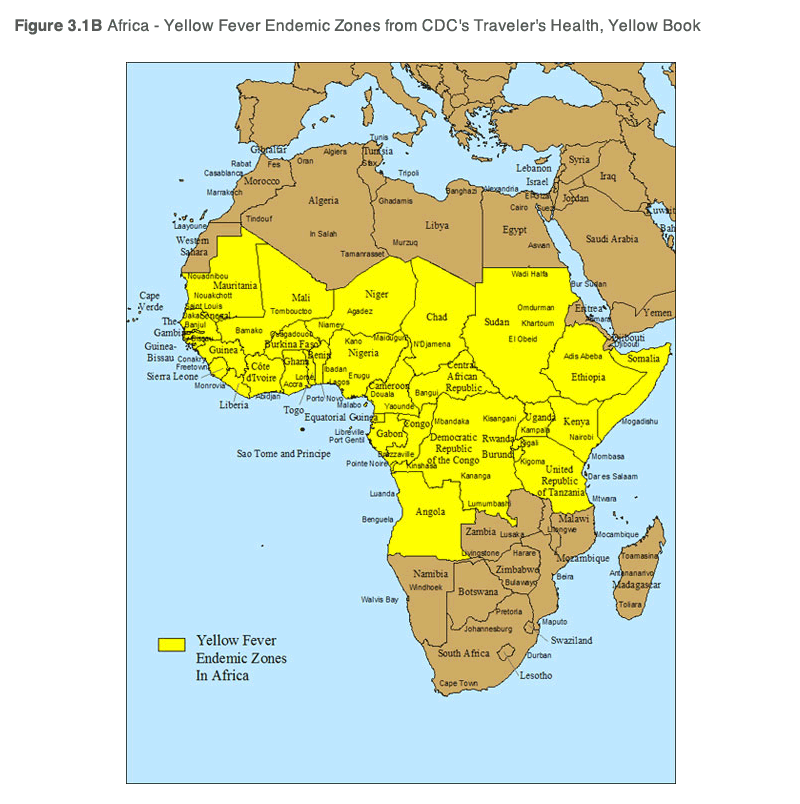 PHEs in and around Uganda
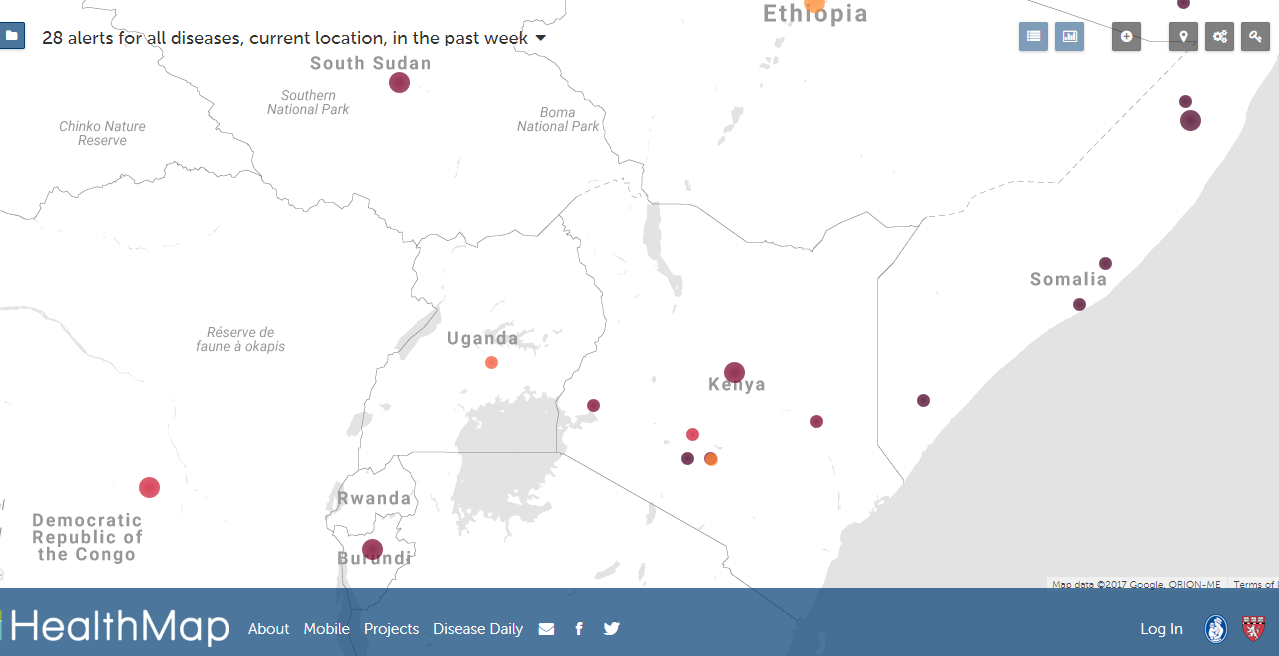 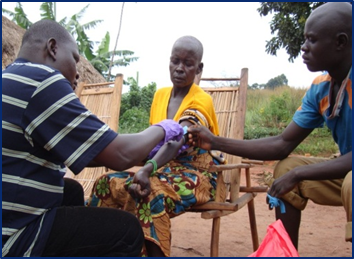 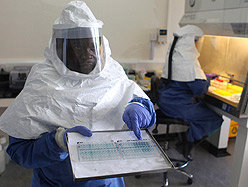 NationwideLab Network
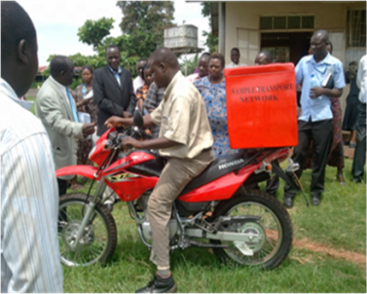 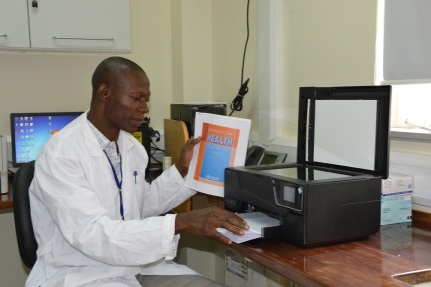 Real-TimeInformationSystem
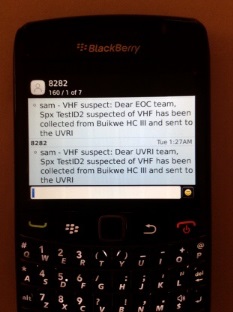 Prevent

Detect 

Respond
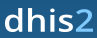 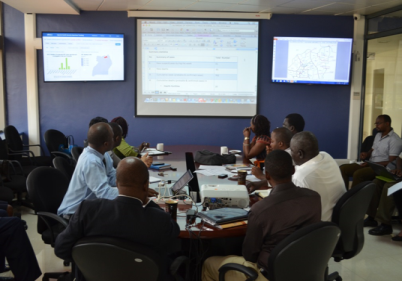 Emergency Operations Center
[Speaker Notes: key achievements in three areas: 1) communications, 2) specimen transportation and 3) diagnostic capability
National lab network is key to the National Surveillance System – an IDSR priority
Covers sample collection, transport, and analysis
REAL TIME: covers sample transporting and]
PHEs Information Sources and Flow
CBS
CBS
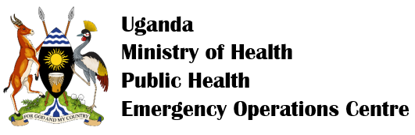 Example from Community
Lab Collects Specimen and Requests for Confirmatory test
Confirmation Lab receives specimen, tests and provides results
Community Reports Case to Health Center
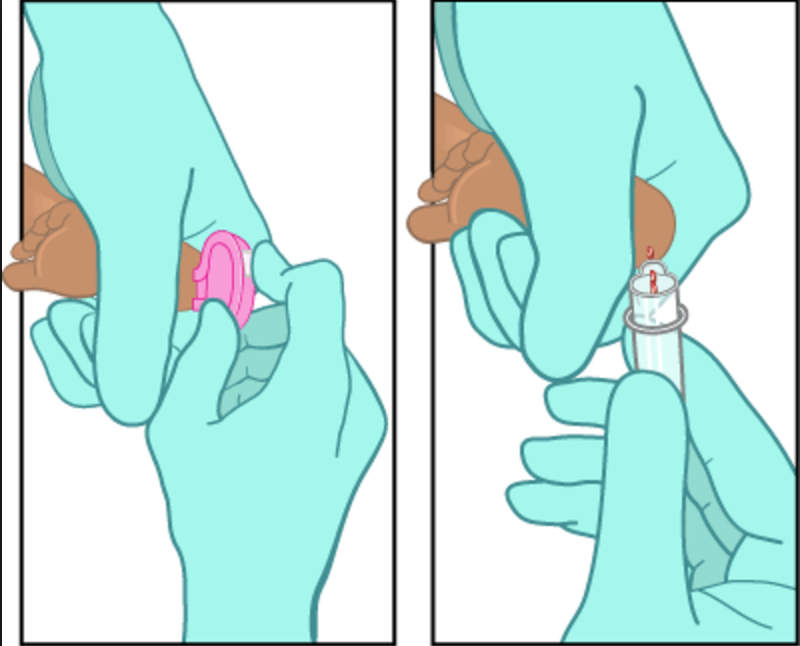 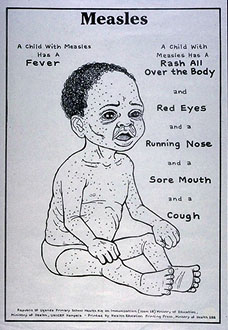 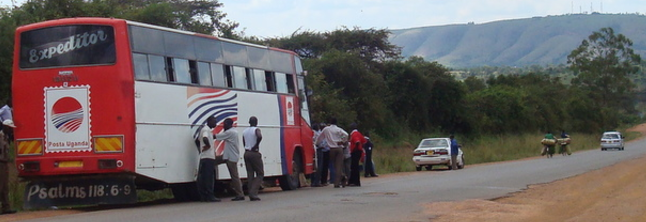 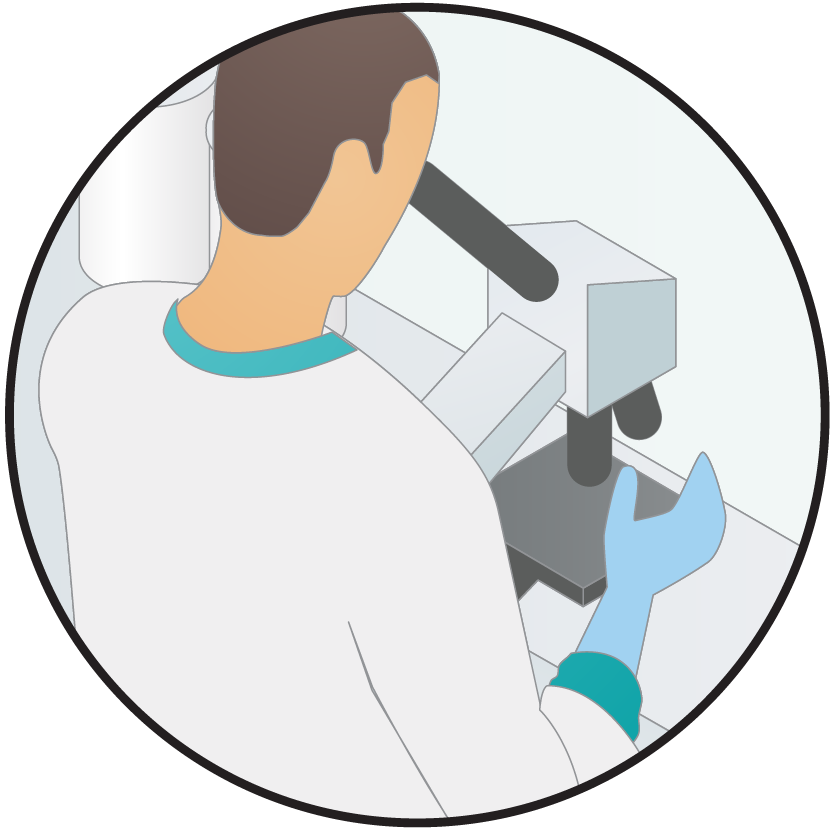 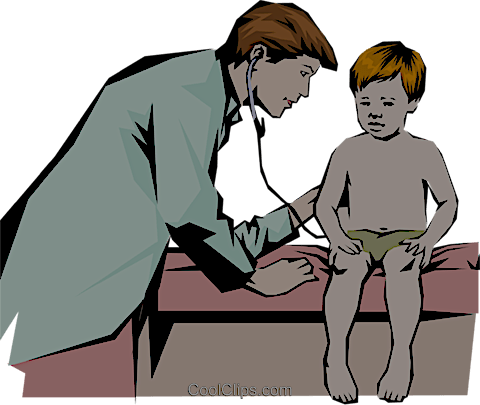 Specimen Transported to the Conformation Lab
Clinical Diagnoses of the Case,  
Completes Measles CIF
Lab Results
Case Registration
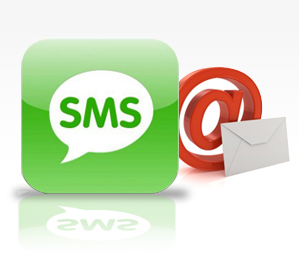 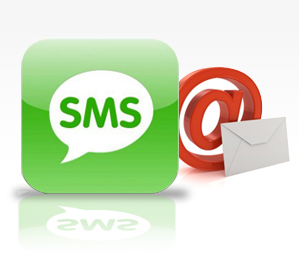 +Ve Cases >= Threshold
Possible Outbreak
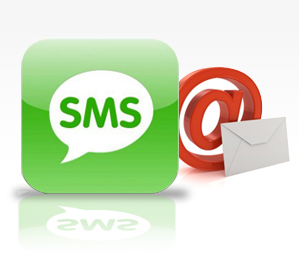 Case Monitoring
Lab Request
Specimen Tracking
Lab Results
Case Registration
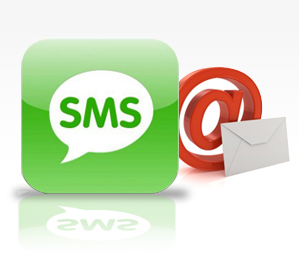 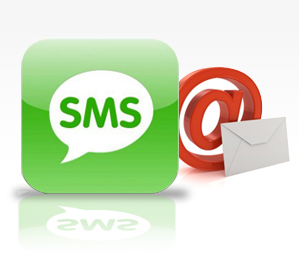 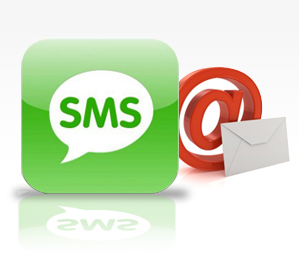 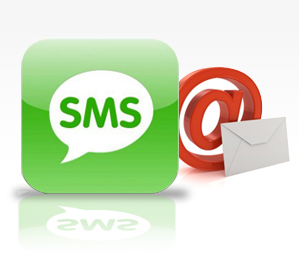 +Ve Cases >= Threshold
Contact Tracing
Possible Outbreak
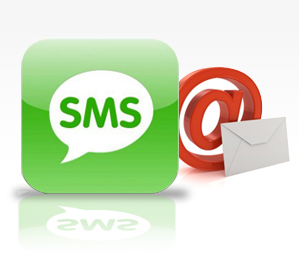 Case Registration
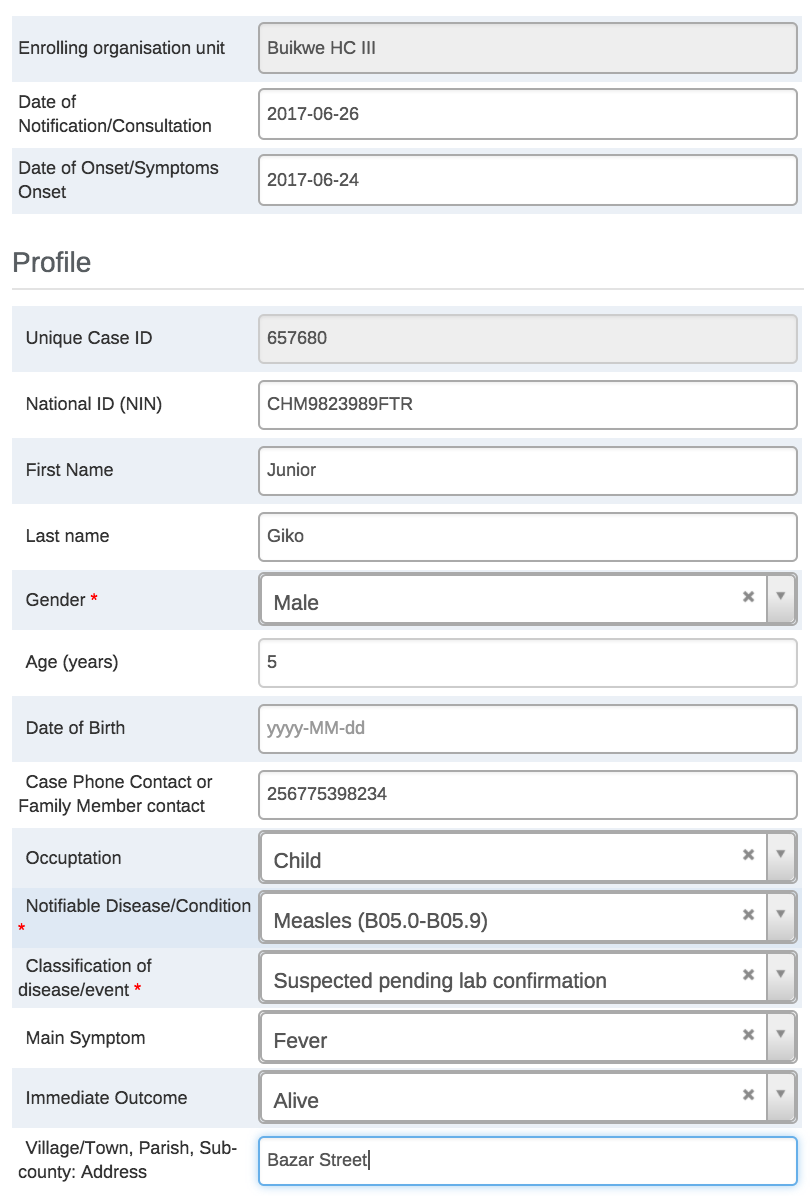 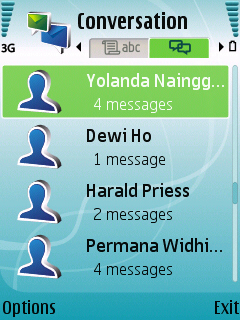 A Measles (B05.0-B05.0) case from Mubaraka Road has been registered at Buikwe HC III and is Suspected pending lab confirmation
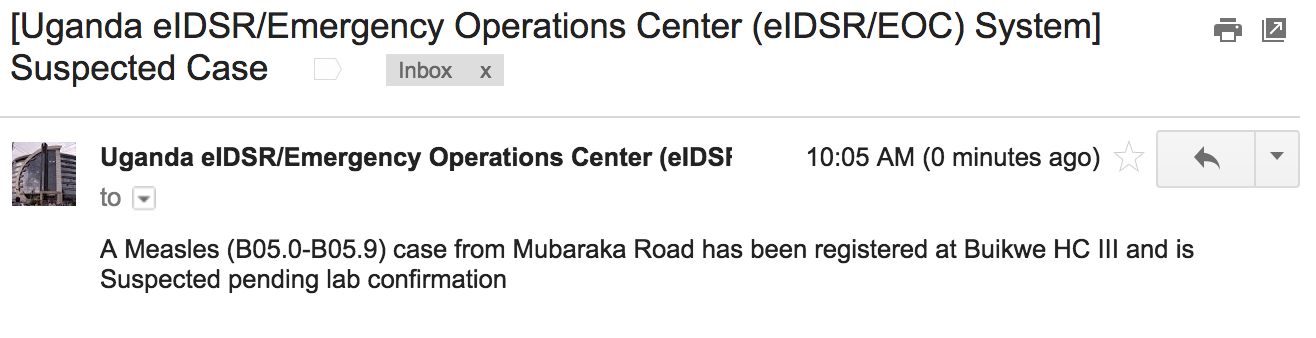 Specimen Receipt and Lab Results
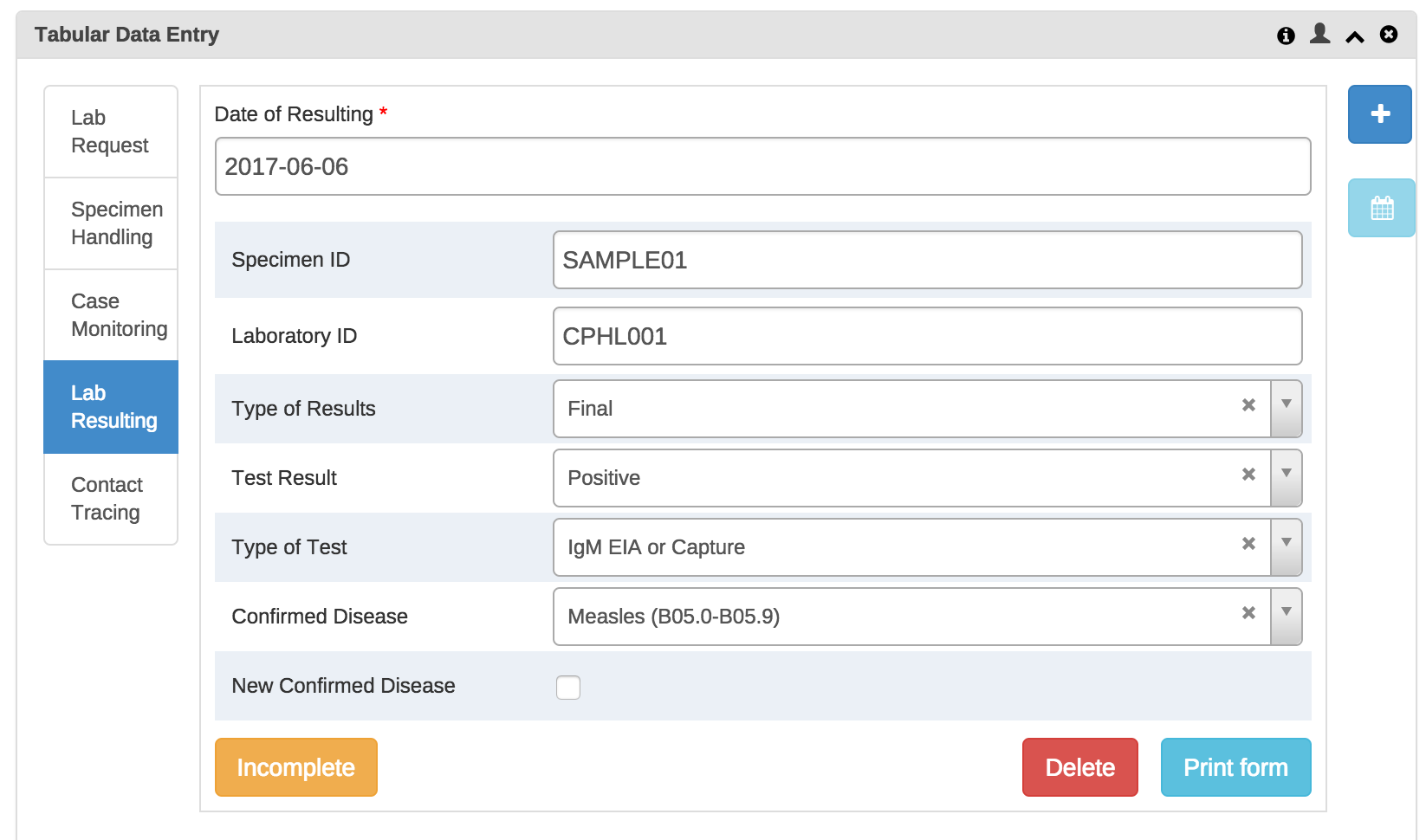 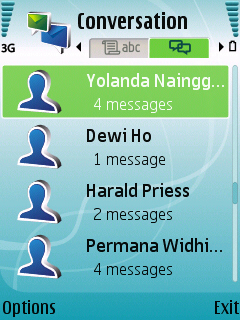 Lab results for the suspected Measles
(B05.0-B05.0) case ID: 594915 from Atar HC II are ready check the IDSR/EOC system
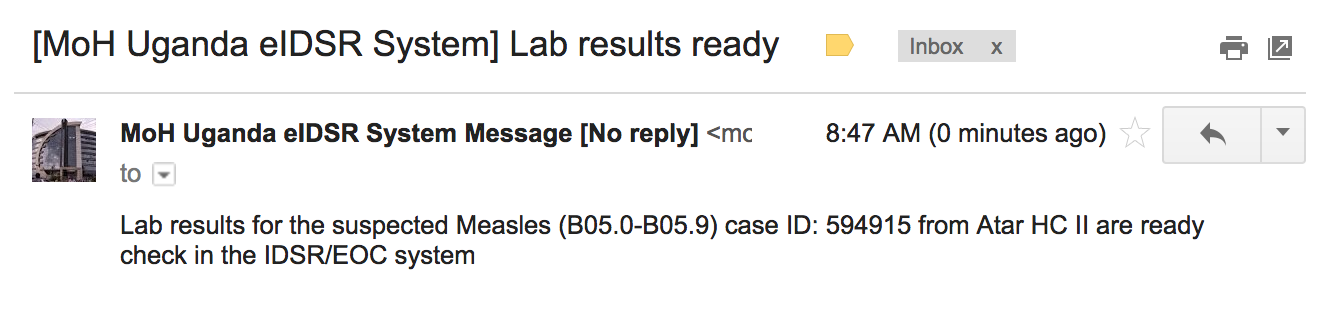 Possible Outbreak Alert
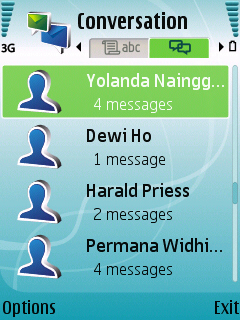 Possible Measles Outbreak
The confirmed measles cases 1.0 exceeds the threshold 1.0 from Buikwe HC III for the period 2017W26. Please inviestiage
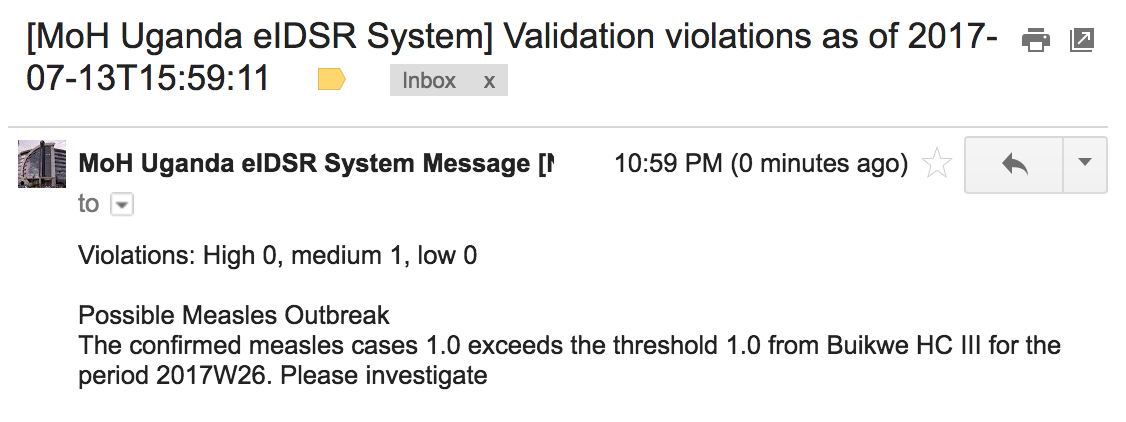 Epi-Curve Example of Yellow Fever 2016
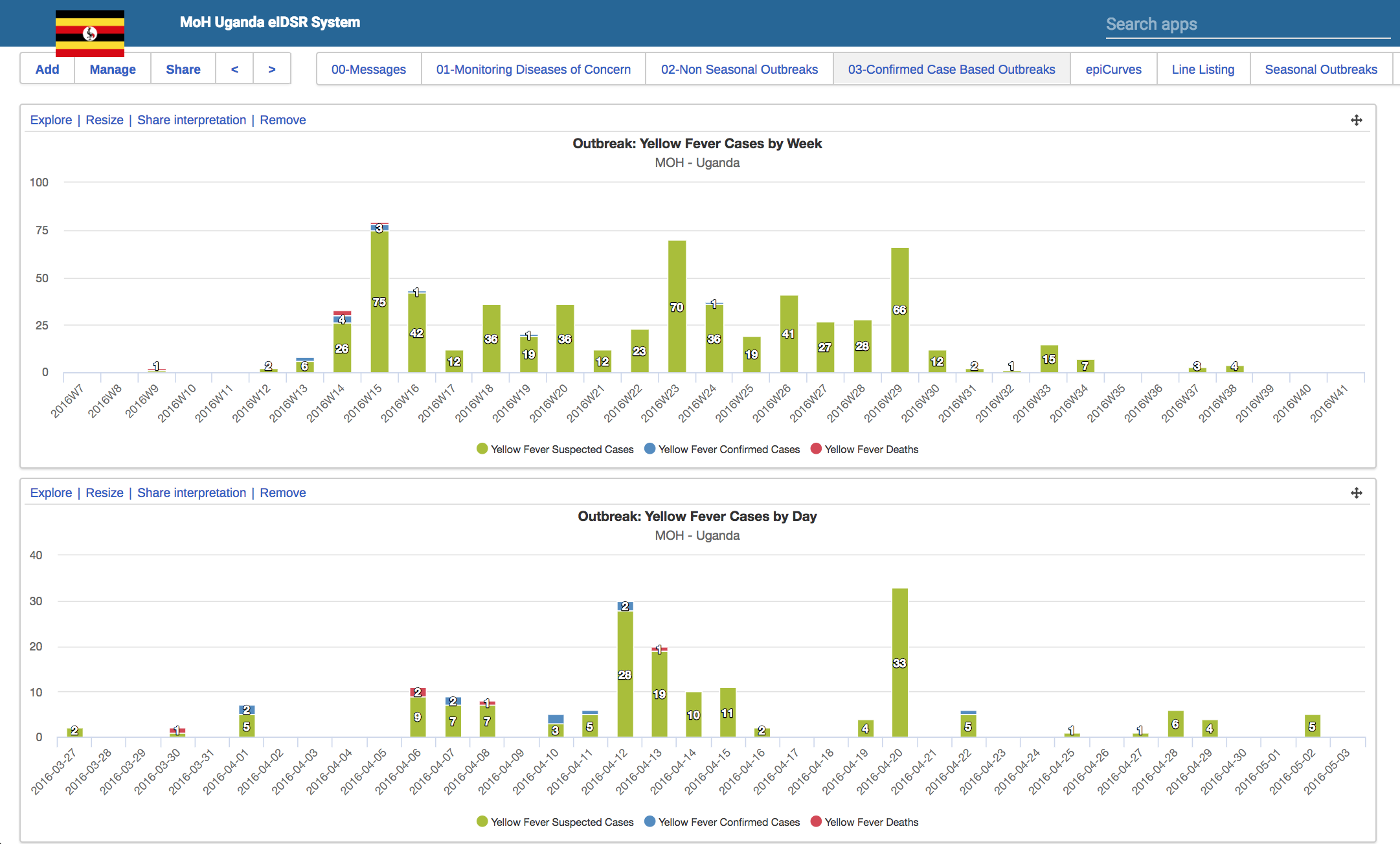 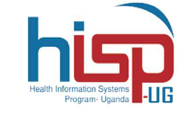 Health Information Systems Program - Uganda
P.O. Box 4750, KampalaPlot 36 Impala Avenue, KololoTel:+256752751022Email: hispug@hispuganda.org Website: www.hispuganda.org